স্বাগতম
শিক্ষক পরিচিতি
শংকর কুমার সাহা
সহকারী অধ্যাপক-অর্থনীতি
সায়েড়া মধুদিয়া কলেজিয়েট স্কুল
বাগেরহাট।
বিষয় পরিচিতি
বিষয়ঃঅর্থনীতি ২য় পত্রঅধ্যায় ৭ম-মুদ্রাস্ফীতি
আজকের পাঠঃ-
মূদ্রাস্ফীতির ধারণা 
মুদ্রাস্ফীতির পরিমাপ মুদ্রাস্ফীতির কারণ
শিখনফলঃ
০১।মুদ্রাস্ফীতির ধারণা ব্যাখ্যা করতে পারবেo২।মুদ্রাস্ফীতির পরিমাপ ব্যাখ্যা করতে পারবে।০৩।মুদ্রাস্ফিতীর কারণ ব্যাখ্যা পারবে।
পাঠ বিশ্লেষণঃ
যখন কোন দেশের অর্থের যোগান উৎপাদিত দ্রব্য সামগ্রীর  তুলনায়অধিক হয় তখন সেই অবস্তাকে মুদ্রাস্ফীতি বলে।
মুদ্রাস্ফীতির প্রামা্ণ্য সংজ্ঞাঃ
“মুদ্রাস্ফীতি হল এমন একটি অবস্থা যখন অর্থের মূল্য 
ক্রমাগত হ্রাস পায় এবং দ্রব্যমূল্য বৃদ্ধি পায়।”
অর্থনীতিবিদ লর্ড কেইন্স এর মতে,
“যখন দ্রব্যসামগ্রীর মোট যোগানের তুলনায় কার্যকর চাহিদা বেশি হয় তখন সেই অবস্থাকে মুদ্রাস্ফীতি বলে।”
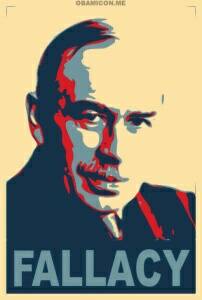 মুদ্রাস্ফীতি পরিমাপ পদ্ধতিঃ
মুদ্রাস্ফীতি ০৩ ভাবে পরিমাপ করা যায় ।
০১।ভোক্তার মূল্য সূচক (Consumers Price Index) ০২।উৎপাদকের মূল্য সূচক (Producers Price    Index)
     0৩।অব্যক্ত অবমূল্যায়ন সূচক (Implicit Price Deflator)
মুদ্রাস্ফীতির পরিমাপ পদ্ধতিঃ
একটি নিদিষ্ট সময়কাল থেকে সময়কাল কোন দাম 
সূচকে্র শতাংশিক কে আরেকটি বৃদ্ধিকে মুদ্রাস্ফীতি হার বলে।
ভোক্তার মূল্যসুচক পরিমাপ পদ্ধতিঃ
অব্যক্ত অবমূল্যায়ন সূচক পরিমাপ পদ্ধতিঃ(IPD)
অব্যক্ত অবমূল্যায়ন সূচক= চলতি বছরের জাতীয় উৎপাদন/ভিত্তি  বছরের জাতীয় উৎপাদনx100
মুদ্রাস্ফীতির কারণসমুহঃ
০১।অর্থের যোগান বৃদ্ধি 
০২।সরকারি ব্যয়
৩।উঁৎপাদন হ্রাস 
 ০৪।অতিরিক্ত সরকারি বায় 
০৫।ঘাটতি বায়
০৬।অনুৎপাদনশীল খাতে বায় বাড়ানো
০৭।মজূরি বৃদ্ধি
০৮।জনসংখ্যা বৃদ্ধি
০৯।প্রাকৃতিক দুযোগ
১০।ভোগ ও বিনিয়োগ বায় বৃদ্ধি
বাংলাদেশের মুদ্রাস্ফীতির কারণঃ
০১।অর্থের যোগান বৃদ্ধি 
০২।উৎপাদন হ্রাস
০৩।উদার ঋণ নীতি
০৪।সরকারি ব্যয় বৃদ্ধি
০৫।খাদ্য ঘাটতি
০৬।উৎপাদন ব্যয় বৃদ্ধি
০৭।বেতন ও মজুরি বৃদ্ধি
০৮।অনুৎপাদনশীলখাতে ব্যয় বৃদ্ধি
০৯।অধিক রপ্তানির প্রবণতা
১০।অতিরিক্ত পরোক্ষ কর
২০০৬ থেকে ২০১৪ পর্যন্ত বাংলাদেশের মুদ্রাস্ফীতির অবস্থা।
জুলাই-২০১৫ থেকে এপ্রিল-২০১৬ পর্যন্ত পয়েন্ট টু পয়েন্ট মুদ্রাস্ফীতি
একক কাজঃ
মুদ্রাস্ফীতি বলতে কি বুঝ? 
মুদ্রাস্ফীতি পরিমাপ পদ্ধতি কত প্রকার?
দলীয় কাজঃ
বাংলাদেশের মুদ্রাস্ফীতির কারণ গুলো ব্যাখ্যা কর।
মুল্যায়নঃ
মাসুদ সাহেব বাজার থেকে ফিরে বিরক্তির সুরে তার  
সহকর্মীকে বলতে লাগলেন, আর বলবেন না ভাই, গত বছর 
সবজি  ও মাছ প্রতি কেজি ১০ ও ২০০ টাকায় কিনেছি ।
এবার তা সম্ভব হচ্ছে না । এই দেখুন না, সবজি ও মাছ প্রতি  
কেজি কিনলাম ২০ ও ৩০০ টাকা দরে । 
(ক)ভোক্তার মূল্য সূচক কি ?
(খ)ভোক্তার দাম সূচক সূত্র লেখ ।
(গ)সবজি ও মাছের ভিত্তিতে বর্তমান বছরের ভোক্তার দামসূচক দেখাও।
(ঘ)উদ্দীপকে মুদ্রাস্ফীতির সব কারণ উল্লেখ হয়নি – ব্যাখ্যা কর
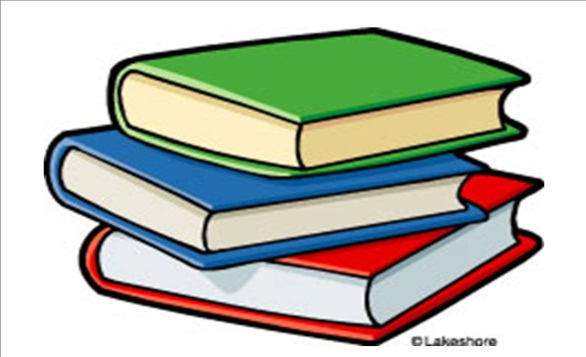 রেফারেন্স বইয়ের তালিকা   
০১।মোঃ মুস্তাফিজুর রহমান
০২।রণজিত কূমার নাথ 
০৩।P.A.Samuelson And W.D.Nordhaus- Economics
আগামী দিনের পাঠ ঘোষণাঃ
০১।বিভিন্ন শ্রেণির ওপর মুদ্রাস্ফীতির প্রভাব আলোচানা 
০২।বাংলাদেশের মুদ্রাস্ফীতির নিয়ন্ত্রণের উপায়সমূহ
ধন্যবাদ